Goods & Service Tax (GST)
An Overview
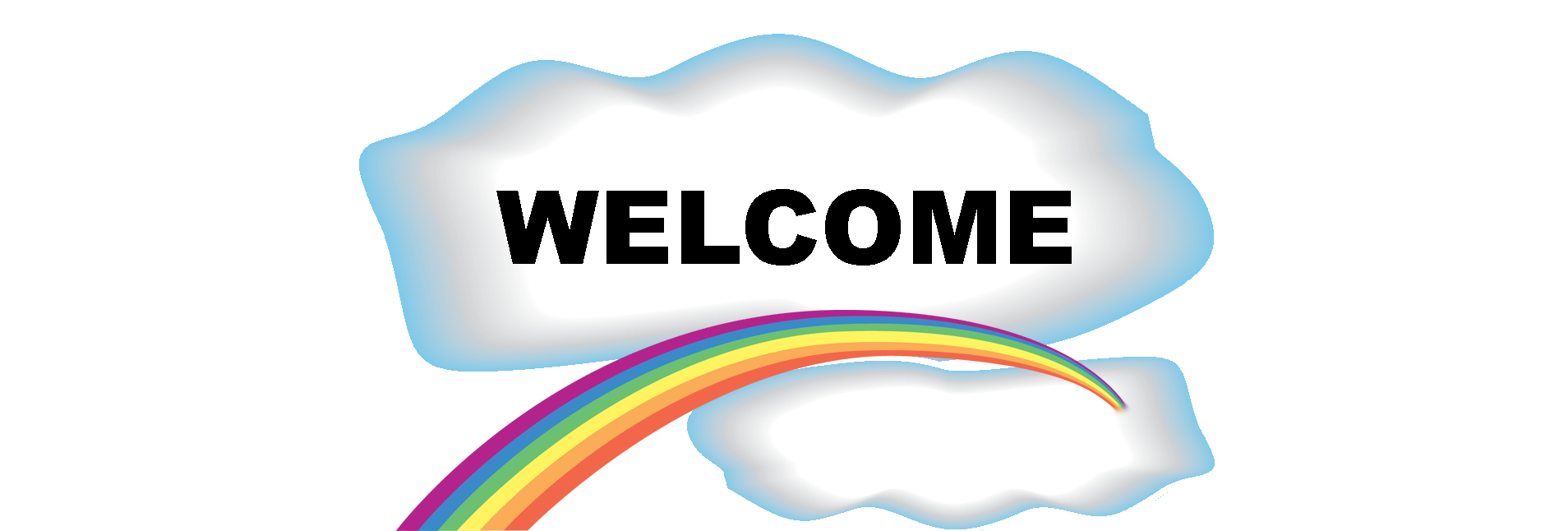 Damania & Varaiya
Chartered Accountants
Goods & Service Tax (GST)
An Overview
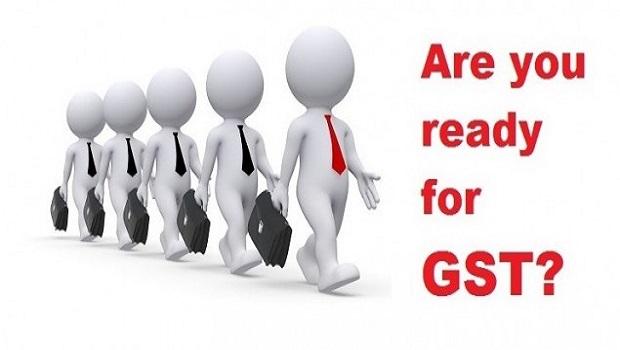 Damania & Varaiya
Chartered Accountants
GST – Global Scenario
More than 140 countries have GST (including EU, Australia, New Zealand, Asia Pacific, Canada). Malaysia last to join the wagon w.e.f 01-04-2015.

Most countries have single GST. Brazil and Canada have dual GST. 

Standard rate in most countries between 15% to 20%; however, lower in Australia and some other countries.
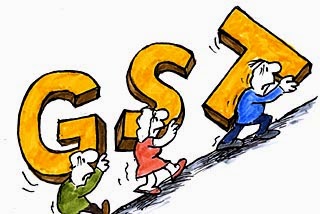 Damania & Varaiya  Chartered Accountants
3
Current Indirect Tax Structure
Damania & Varaiya  Chartered Accountants
4
Current Indirect Tax Structure (Continued...)
Damania & Varaiya  Chartered Accountants
5
Current Indirect Tax Structure (Continued...)
Each Central levy is through a separate enactment
State levies are by separate enactments in each State
Damania & Varaiya  Chartered Accountants
6
Obstructions created by Current Indirect tax Structure
Taxable events different

Multiple levies at different rates, in different states and at Central level – many  not eligible for set off e.g. CST. Service providers not eligible for vat-set off & vice versa resulting in cascading effect. Even when eligible, reduction therein raises ultimate cost

Double taxation of various transactions e.g. software – works Contract

All-round disputes on valuation, classification, set off eligibility

Compliances with plethora of central & state laws extremely cumbersome & hindrance to business

High cost & lower competitive strength 

Low GDP
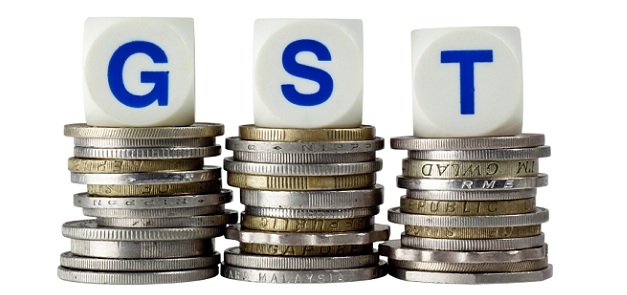 Damania & Varaiya  Chartered Accountants
7
Hence GST – Single levy wherein taxes will be subsumed
GST Meaning – Single Levy
“Any tax on supply of goods or services or both except taxes on supply of the alcoholic liquor for human consumption.” 

GST to be a nationwide comprehensive tax levy on manufacturing & supply of goods as well as on service – on every stage, on the principle of value addition 
Basis shifted from origin state to destination state
Benefits: 
Supposed to be an uninterrupted chain & hence full ITC credit 
Ease of compliance 
Ease of administration
Eventually reduction in cost
Higher competitive strength
Higher GDP
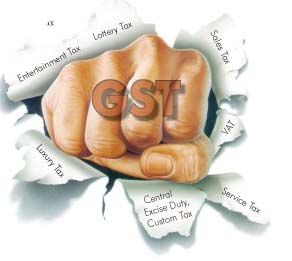 Damania & Varaiya  Chartered Accountants
8
GST
Outside purview (alcohol for human consumption) 

Petroleum products (i.e. crude, HSD, petrol, natural gas & ATF) Electricity duty – to be brought within GST purview at later date

Taxes to continue
Basic Custom Duty
Octroi by local authority
 	Stamp duty
 	Vehicle Tax
 	Electricity duty
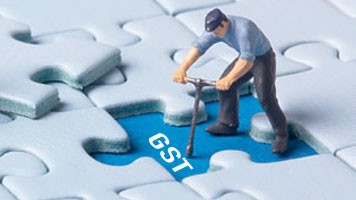 Damania & Varaiya  Chartered Accountants
9
Taxes proposed to be Subsumed
Damania & Varaiya  Chartered Accountants
10
Salient features of GST
Single & Comprehensive levy on supply of goods & services simultaneously by Central & State Government i.e. CGST & SGST

On Supply & not sale - so branch transfer & consignment transfer covered 

Composition Scheme  provided for

Reverse Charge Mechanism (RCM) by Centre as well as States for services & goods both
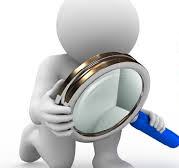 Damania & Varaiya  Chartered Accountants
11
Salient features of GST
Continued…
Barter & Exchange Covered 

GST on Exports & Imports of goods & services         IGST on Import
	Highseas ?

Inter state Supply          IGST (Integrated Goods & Service Tax)

1% additional tax on inter state supply of goods but not services - not creditable – for originating  state – 2 years. 

No declarations required
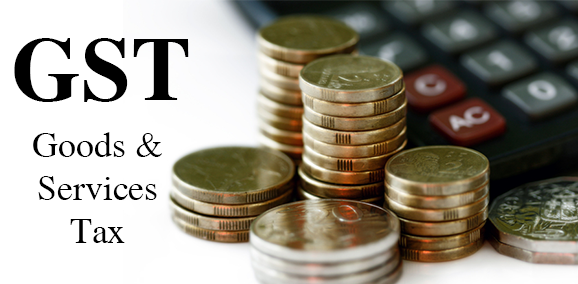 Damania & Varaiya  Chartered Accountants
12
Rate Structure
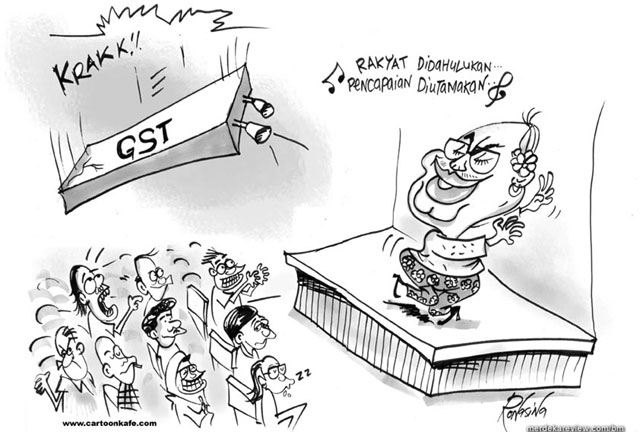 Damania & Varaiya  Chartered Accountants
13
GST Committee on Revenue Neutral Rate (RNR)
Recommendation in brief:
Damania & Varaiya  Chartered Accountants
14
GST Committee on Revenue Neutral Rate (RNR)
Continued…
Exemption list to be restricted to few merit goods e.g. food items

Exemption should be common across States & Centre

Proposed 1% extra tax on inter state supply of goods should be replaced by GST

40% rate to apply to demerit goods like luxury cars, aerated beverages, tobacco/products, paan masala etc.
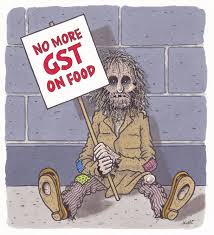 Damania & Varaiya  Chartered Accountants
15
Way forward – 
Constitutional Amendment Bill (CAB)
Damania & Varaiya  Chartered Accountants
16
Way forward - CAB
Continued…
Damania & Varaiya  Chartered Accountants
17
CAB
CAB : Passed by Parliament / Awaiting Rajyasabha approval
Mainly for What:

To authorise states to tax supply of services
To authorise centre to tax supply of goods
To authorise centre to tax inter – state supplies & import
To set up GST council
To decide dispute settlement mechanism

Functions of GST Council – To recommend:
Which taxes to be subsumed in GST 
Goods & services to be exempted or subjected
	to tax
Model GST Law
Threshold limit
Rates including floor rates with bands of GST
Principles of levy & place of supply
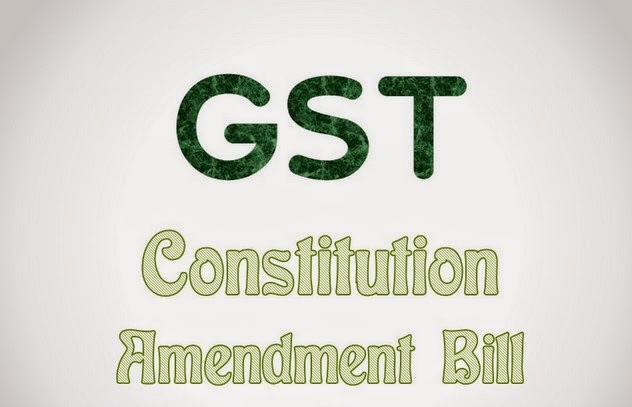 Damania & Varaiya  Chartered Accountants
18
Proposed GST
The basic features of law, it appears, such as: 
             - charge, 
             - taxable event and taxable person, 
             - measure of levy including valuation provisions, 
             - basis of classification, etc. 
      would be uniform across these statutes as far as practicable.
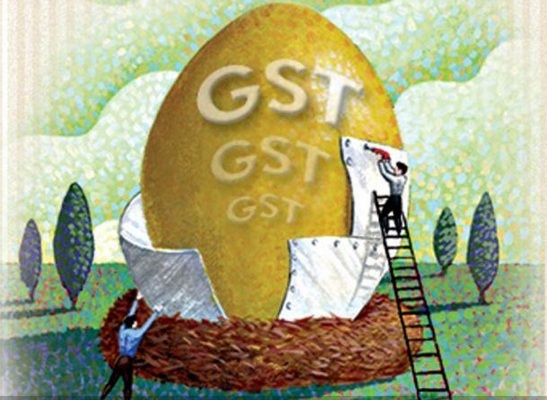 Damania & Varaiya  Chartered Accountants
19
Input Tax Credit
Condition:
Tax – invoice
Receipt of goods / services
Tax paid in treasury
Disallowance – main cases:
Car
Immovable property
Goods / services used for private / personal consumption
Damania & Varaiya  Chartered Accountants
20
Composition Scheme
Composition Levy (in lieu of tax on supply of goods and/ or services) :

The CG/ SG may permit a registered Taxable person (other than a inter state supplier) :
whose turnover in a financial year < Rs 50 lakh, 
to pay an amount calculated at such rate, not less than 1%, of the turnover during the year.

Person opting composition, shall not charge tax on supplies nor shall be eligible for credit.
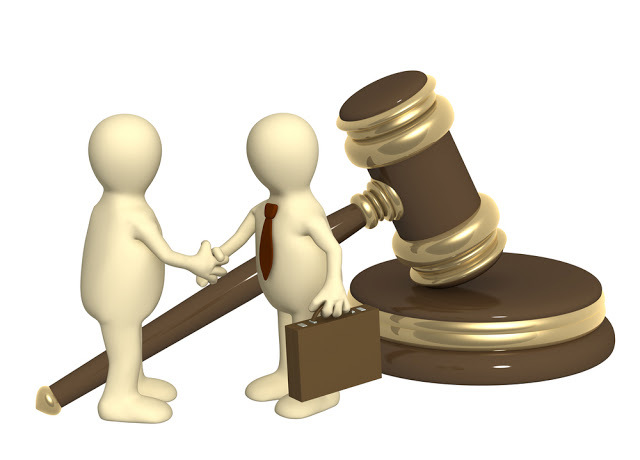 Damania & Varaiya  Chartered Accountants
21
Credit Mechanism
Damania & Varaiya  Chartered Accountants
22
Goods
-  Defined as per Constitution :
“goods” includes all materials, commodities and articles
Defined as per Model Law :
     “goods” means every kind of movable property other than actionable claim and  money but includes ” securities, growing crops, grass and things attached to or forming part of the land which are agreed to be severed before supply or under the contract of supply”
Defined as per MVAT Law :
   “goods” means every kind of movable property not being newspapers, actionable claims, money, stocks, shares, securities or lottery tickets and includes live stocks, growing crop, grass and trees and plants including the produce thereof including property in such goods attached to or forming part of the land which are agreed to be severed before sale or under the contract of sale:
Damania & Varaiya  Chartered Accountants
23
Goods
Differences in Model Law &  MVAT :
MVAT law excludes newspapers, stocks, shares, securities or lottery tickets 
Model law includes securities, newspapers and lottery tickets
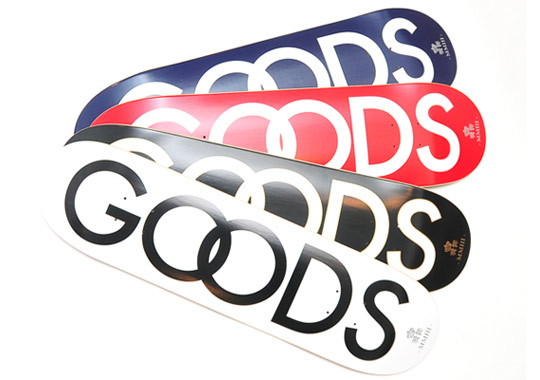 Damania & Varaiya  Chartered Accountants
24
Service
- Defined as per CAB :
  “Services means anything other than goods”

- Defined as per Model Law :
  “Services means anything other than goods”

Anything and everything under the sun ?!?

Effects ?!?

-Would it cover ?
Works Contract             - Actionable Claims
Liquidated damages
Software
Immovable property
Intangibles
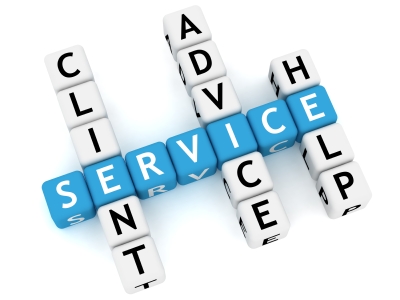 Damania & Varaiya  Chartered Accountants
25
Supply
(as proposed to be defined as per model law)
Inclusive definition
 Normal/Natural meaning of supply 
      The term “supply” as per T.P Mukherjee’s Law Lexicon is merely a form of sale and dispatch, and unless there was sale there was no supply of goods. The words sale and supply go together.
	The term “supply” as per Black’s Law Dictionary is the amount of goods Produced or available  at a given price.

 Includes all forms of supply such as:-
- Sale                              - Exchange
- Transfer   	     -  License 	
- Barter                           - Rental
Lease or disposal and importation of services

 For a consideration
 By a person
In the course or for furtherance of business
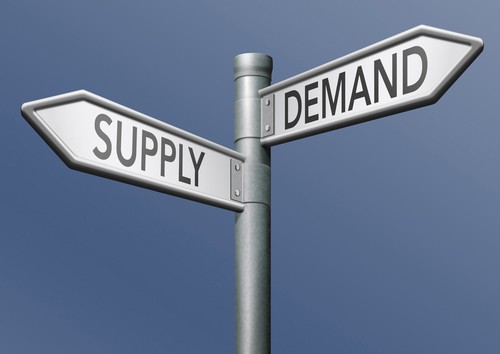 Damania & Varaiya  Chartered Accountants
26
Supply
(as proposed to be defined as per model law) (Contd…)
Made/agreed to be made  includes deemed Supply (Schedule I without consideration)
Permanent transfer/ disposal of business assets (Nature covered?) (To Discuss)
Temporary application of business assets to a private or non-business use
Services put to a private or non-business use
Self supply of goods and/or services (Nature and extent?) (To discuss)
Assets retained after deregistration
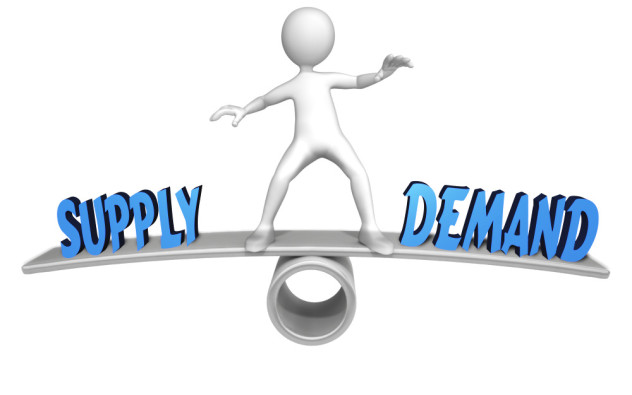 Damania & Varaiya  Chartered Accountants
27
Supply
(as proposed to be defined as per model law) (Contd…)
Damania & Varaiya  Chartered Accountants
28
Supply
(as proposed to be defined as per model law) (Contd…)
Damania & Varaiya  Chartered Accountants
29
Supply
(as proposed to be defined as per model law) (Contd…)
Damania & Varaiya  Chartered Accountants
30
Time of supply of goods, generally
Dependant on “ destination” based principle
 Dependant on terms of supply
 Earliest of:
 	- Removal / making available
 	- Invoicing 
 	- Payment
 	- Reflection of receipt in buyer’s books
 If none of above:
 	- Due date of return; or
 	- GST payment
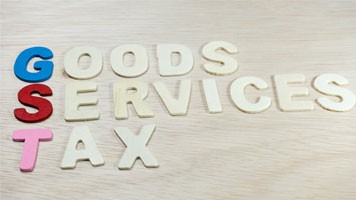 Damania & Varaiya  Chartered Accountants
31
Place of supply of goods, generally
Based on principle of ‘Destination’ 
Generally, location of delivery
Specific cases also, generally, location of delivery (like, installation site; location of placing goods on board- in case of vessel, train, etc.)
Location of consumption, in case of gas
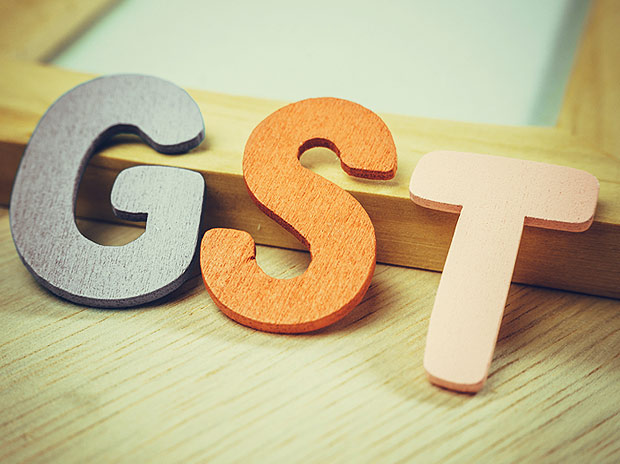 Damania & Varaiya  Chartered Accountants
32
Time of supply of services, generally
Dependent on “destination” based principle
Dependant on terms of contract
Governed by: timely invoice
Generally, earliest of the following :
      - Date of invoice
      - Date of completion
      - Date of Payment
 If none of above:
  - Due date of return; or
  - GST payment
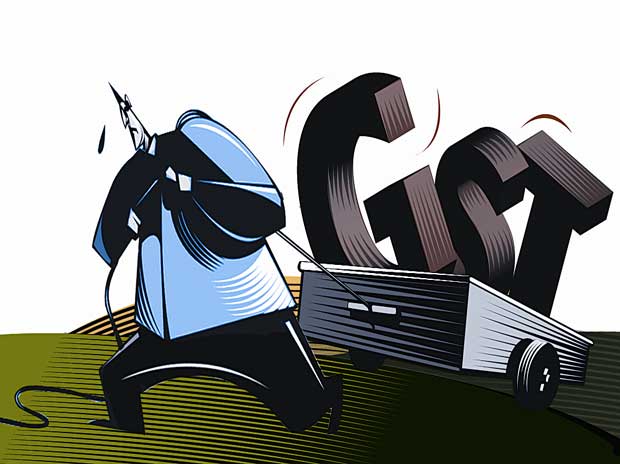 Damania & Varaiya  Chartered Accountants
33
Place of supply of services, generally
Destination principle followed
Terms of contract, where different states involved an apportionment
Certain services, place of performance (like, location of movables)
Certain services relating to immovable, location of immovable
Existing Rules may be followed
Where service to Registered person, location of recipient (as defined)
Where service to unregistered person, location of recipient as per records of provider.
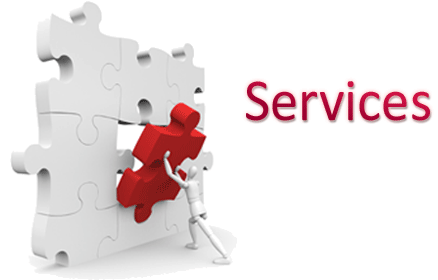 Damania & Varaiya  Chartered Accountants
34
Location of Service Provider/ Recipient
Provider
Supply from 					Location
Registered Business establishment			Registered Place
Fixed Establishment (other than Registered place)	Fixed Place
From more than one establishment			Place most directly connected
None of the above					Usual place of residence

Received at					Location 
Registered Business establishment			Registered Place
Fixed Establishment (other than Registered place)	Fixed Place
From more than one establishment			Place most directly connected
None of the above					Usual place of residence
Damania & Varaiya  Chartered Accountants
35
Nature of Supply- Inter-State/ Intra-State (Contd…)
Relevant Factors :
Destination principle
Different criteria
Different situations in location of supplier/ recipient and/ or place of supply
 Accordingly, determination of inter-state or intra-state supply
 If inter-state, effect of casual trading incase of service supply
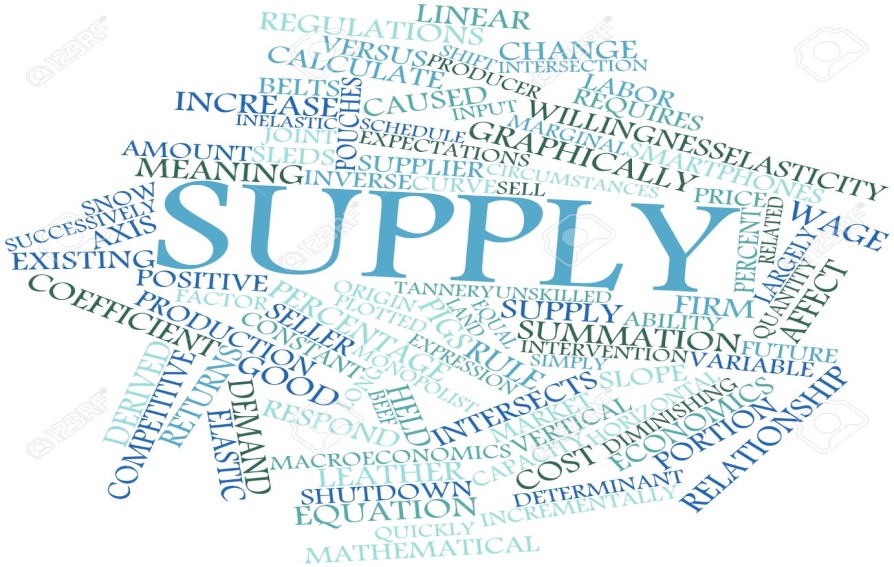 Damania & Varaiya  Chartered Accountants
36
Taxable Persons/ Entities under GST
Defined as per Model Law :
 “Taxable Person means a person who carries on any business at any place in  India   /State of ____ and who is registered or required to be registered under Schedule III of this Act for payment of tax”
Taxable person shall include the following :
all types of persons carrying on business activities, i.e. manufacturers, job- workers, traders, importers, exporters, all types of service providers, etc.
The Central Government, a State Government or any local authority 
All branches of a company situated in different states will be considered as taxable entities under each of the jurisdictions of State Governments concerned.
Damania & Varaiya  Chartered Accountants
37
Value of Taxable goods/ and or services
Methods of determination of value :
 Value shall be the transaction value.
 Transaction value is the price actually paid or payable for the said supply where the supplier and recipient are not related & price is the sole consideration
Transaction value shall be the value determined in monetary terms

b) Where goods are transferred from –
     - one place of business to another place of the same business
     - principal to agent or vice versa
    the value of such supply shall be transaction value.
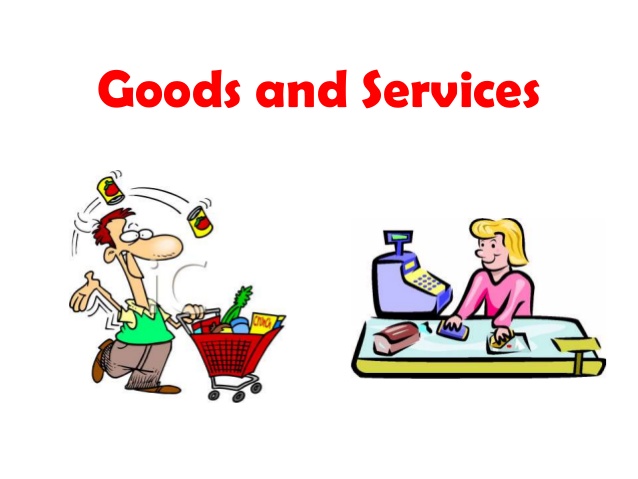 Damania & Varaiya  Chartered Accountants
38
Value of Taxable goods/ and or services
c) Where value of a supply cannot be determined under the above rule, value shall be  determined on the basis of –
        - Value of supply by comparison (Comparable Uncontrolled Price method)
        - Computed value method (Cost plus method)
        - Residual method (Reasonable means having regard to Rules)

   d) Valuation in certain cases  :
 Pure agent : exclusion of certain expenses
 Money Exchanger : Difference in sale/ Purchase rate and RBI Reference rate
				or
                                     1% based on value as per RBI Reference rate
Damania & Varaiya  Chartered Accountants
39
Concept of MRP
Legal Metrology Act 2009 – Tax on price required to be declared on package – sale by taxable person to non taxable person
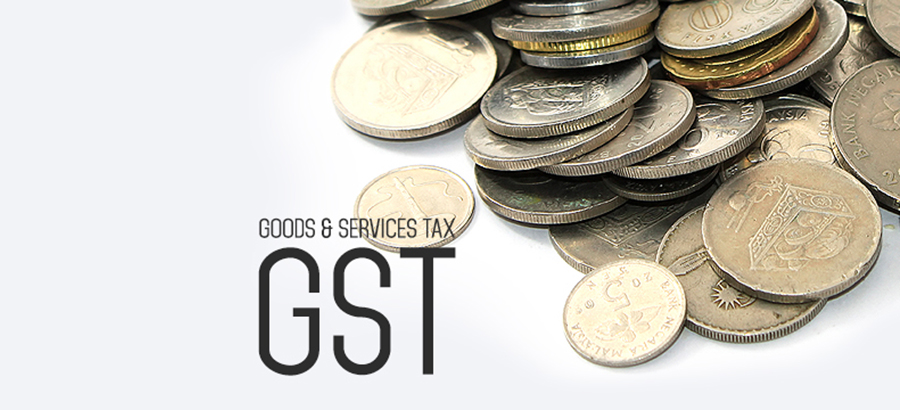 Damania & Varaiya  Chartered Accountants
40
Registration (Contd…)
Salient Features of Registration : 

PAN based Registration: PAN will be mandatory 
 Unified application to both tax authorities
 To be filed within 30 days 
State-wise registration for entities having presence in more than one State 
 Need not apply separately for each State 
 Deemed approval within three days
Within a PAN, separate registration for separate  business verticals within a State possible
 15 digit alpha-numeric structure based on PAN
Damania & Varaiya  Chartered Accountants
41
Registration
Who may Register?
I. Persons liable to be registered  that is ;
           (i)   Persons registered to pay existing taxes that will be subsumed under GST (auto migration)
          (ii)  Persons with All-India Gross Turnover (including export and tax free goods) more than a threshold
          (iii) Persons making interstate supplies
          (iv)  Casual and non-resident suppliers
          (vi)  Unique-ID for specific class of persons
          (vii) Transferee of a business 
          (viii) Persons liable to pay Tax under RCM
II. Voluntary Registration below threshold
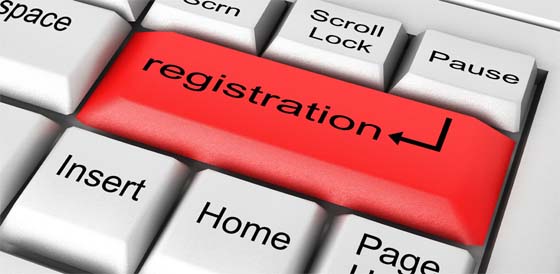 Damania & Varaiya  Chartered Accountants
42
Registration Returns - Payment
Registration:
Existing registration under any revenue law of centre or state 
Registration in each state
More than one registration for separate verticals

 Returns:
Combined for SGST + CGST + IGST + Additional Tax
Ten days – outward supply
Fifteen days – inward supply
Twenty days – monthly return

Concept of “Compliance Rating”
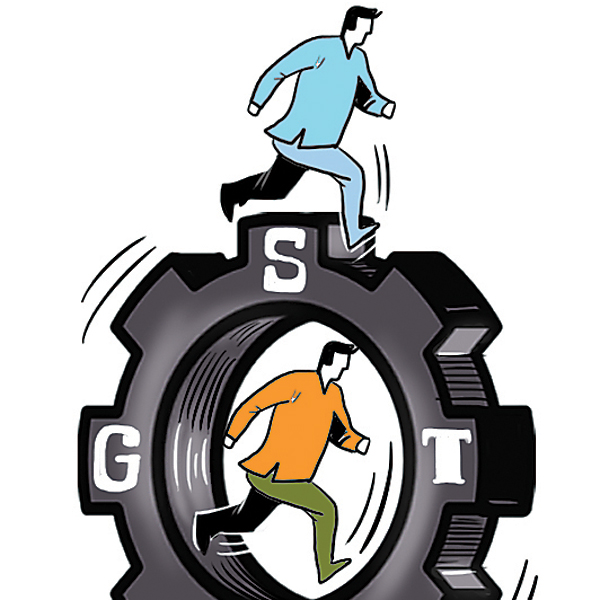 Damania & Varaiya  Chartered Accountants
43
Questions
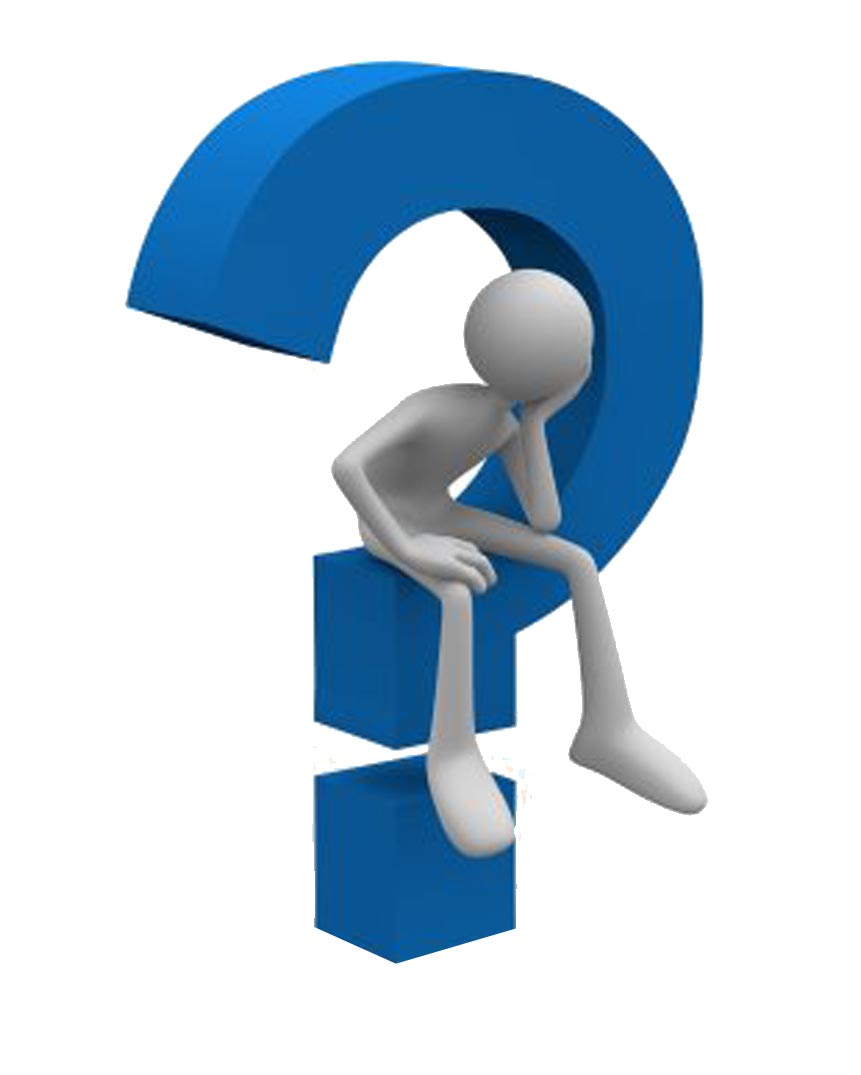 Damania & Varaiya  Chartered Accountants
Thank You
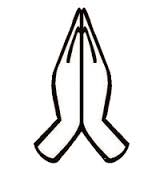 Damania & Varaiya
Chartered Accountants